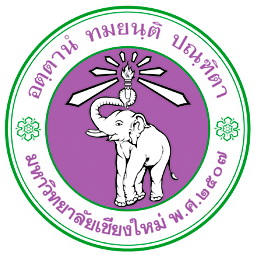 Pattern Recognition inComputer Games
Chumphol Bunkhumpornpat
Department of Computer Science
Faculty of Science
Chiang Mai University
204453: Pattern Recognition
2
Google AI beats top human players at strategy game StarCraft II
AlphaStar was built by Google’s AI firm DeepMind.
a machine capable of learning or understanding any task that humans can
AlphaStar has 1,026 actions to choose from at any moment.
DeepMind limited the speed of AlphaStar’s reflexes to that of experienced human players.
AlphaStar placed within the top 0.5% of all players on the European server.
204453: Pattern Recognition
3
StarCraft II players battle each other ina futuristic warzone.
204453: Pattern Recognition
4
Introduction
Computer games are an unique application area for pattern recognition.
Challenging synthetic opponents computer should recognize the behavior of a human player.
The purpose of pattern recognition is to abstract relevant information from the game world and to construct concepts and to deduce patterns from this information.
204453: Pattern Recognition
5
Relations between the world, pattern recognition, and decision-making
204453: Pattern Recognition
6
Pattern Recognition in Computer Games
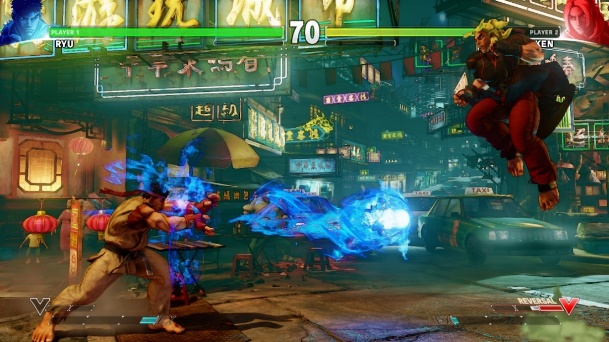 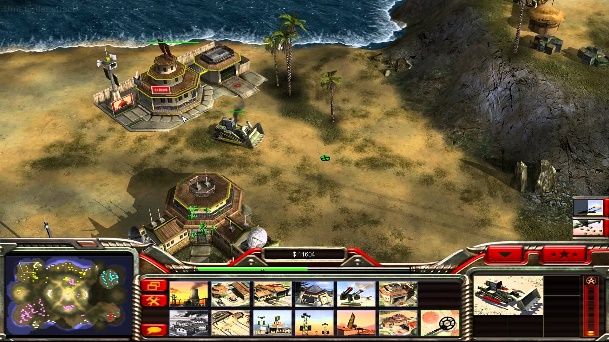 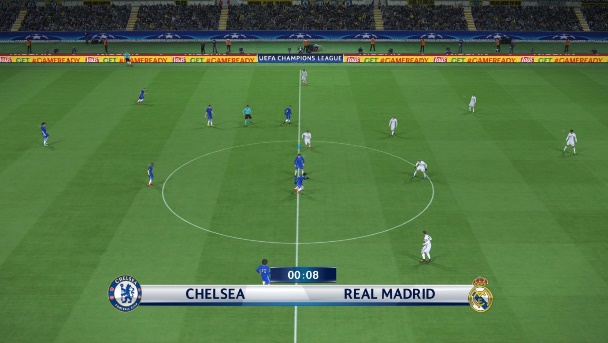 204453: Pattern Recognition
7
Decision Making Levels
Stance Towards Players
Game Graphs
Perspective Views of Pattern Recognition in computer games
204453: Pattern Recognition
8
Decision Making Levels
204453: Pattern Recognition
9
Strategical
Long Period of Time
Large Amount of Data
Inhabitants
Items
Events
High Cost of a Wrong Decision
Speculative: What-If Scenarios
Offline: Background
204453: Pattern Recognition
10
Operational
Concrete
Atomatory Entities
Reactive
Short-Term
Real-Time
Online: in-the-Field
Irrevocable Problems
204453: Pattern Recognition
11
Tactical
connects between strategical and operational
considers a group of entities and their cooperation
made more frequently than strategical, pattern recognition has less time to use
The quality cannot be as high as on upper level.
204453: Pattern Recognition
12
Stance Towards Players
204453: Pattern Recognition
13
Enemy
requires modus operandi of the player
provides challenge
204453: Pattern Recognition
14
Ally
accounts human perspective but not decision making system
Synthetic Reconnaissance Officer
It reports on enemy movement.
It suggests effective counteractions.
204453: Pattern Recognition
15
Neutral
Autonomous Camera Director
controls camera movement in sports games
dictates by television practice
Referee
allows the play continue
interprets causality between offence and subsequent events
Interface should adapt dynamically to the needs of a player.
204453: Pattern Recognition
16
Game Graph
A story progresses linearly.
A game provides an illusion of free will.
Nodes
Game States
Direct Arches
Actions
The game properties can be analyzed through graph concepts (e.g., repetitiveness corresponds to cycles in the graph).
204453: Pattern Recognition
17
Outdegree
The number of direct arches leaving a node
The greater the outdegree means more freedom the player has.
204453: Pattern Recognition
18
Indegree
The number of direct arches entering the node
Uniqueness of a response  can be measured as the indegree.
204453: Pattern Recognition
19
A linear (a story) allows no diversion
204453: Pattern Recognition
20
node Si has an outdegree of 2
204453: Pattern Recognition
21
node Sn has an indegree of 3.
204453: Pattern Recognition
22
Each action has now a unique response
204453: Pattern Recognition
23
References
T. Kaukoranta, J. Smed, and H. Hakonen, Role of Pattern Recognition in Computer Games, Proceedings of the 2nd International Conference on Application and Development of Computer Games, pp. 189--94, Hong Kong SAR, China, 2003.
https://www.nature.com/articles/d41586-019-03298-6
204453: Pattern Recognition
24
25